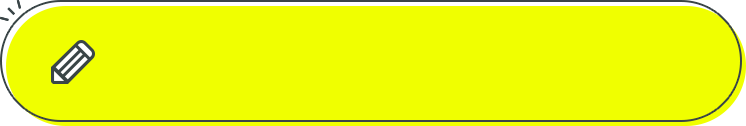 作品概要資料
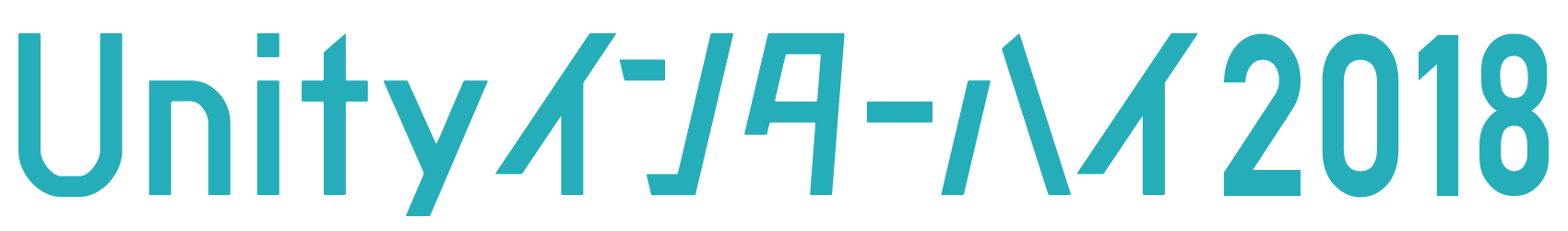 タイトル名/タイトルロゴを
記入・貼り付け
この資料は審査員があなたの作品を理解し、
正しく審査するためのものです。
作品の概要、ルール、操作などをこの資料に記載してください。
1
作品概要
2
2
ゲーム画面など
ゲーム画面のスクリーンショットや図、画像資料などがあれば掲載してください。
画像や資料を貼り付け
3
操作方法
テキストで操作方法を記入してください。ページ数が足りない場合や、モバイルやタブレット端末、
ヘッドマウントディスプレイ、キネクトなど特殊な操作が必要となる場合はご自身で操作説明ページをご用意ください。
画像や資料を貼り付け
4